BRK3184
Modelling data & best practices for Azure Cosmos DB SQL API
2019 – Manchester Central
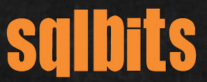 Theo van Kraay – Data Solution Architect, Microsoft
Why is data modelling important?
Performance & Cost
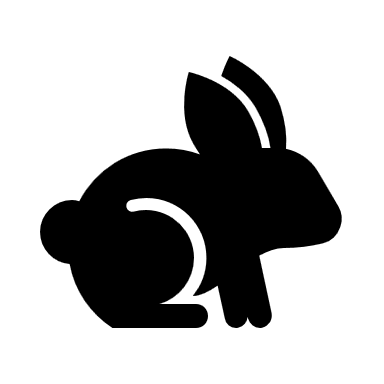 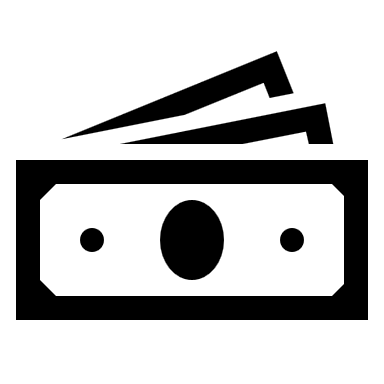 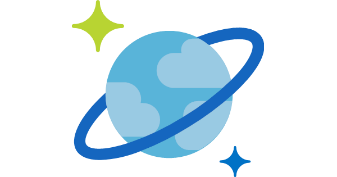 How many of you have…?
Used Cosmos DB? 
Proof of Concept?
Production? 

Modelled data in relational databases?

Modelled data in non-relational databases?
Agenda
Cosmos DB (intro)

Data modelling strategies

Choosing the right partition key

Optimize your Cosmos DB
Query performance
Indexing
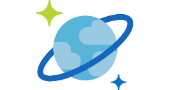 Azure Cosmos DB
A globally distributed, massively scalable, multi-model database service
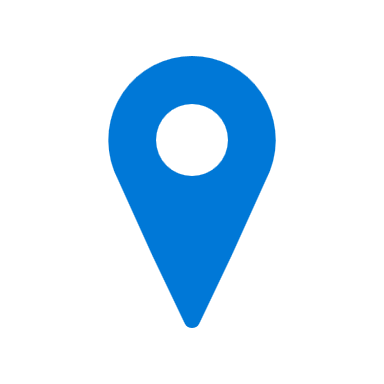 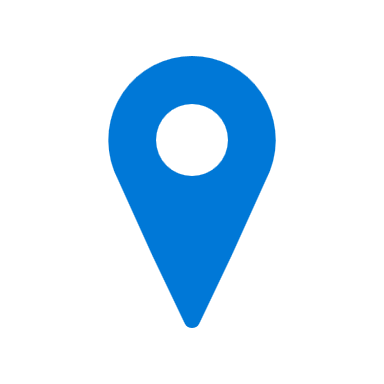 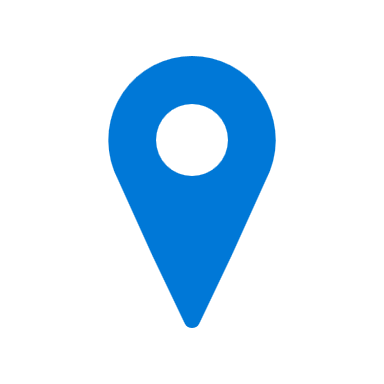 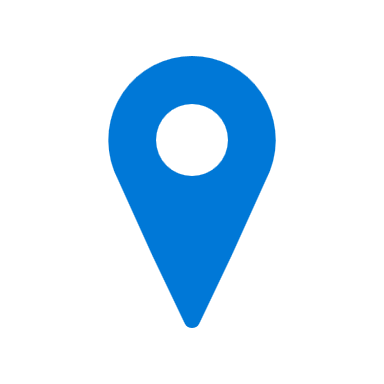 Guaranteed low latency at the 99th percentile
Elastic scale out 
of storage & throughput
Five well-defined consistency models
Turnkey global distribution
Comprehensive SLAs
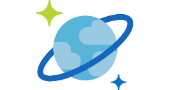 Azure Cosmos DB
A globally distributed, massively scalable, multi-model database service
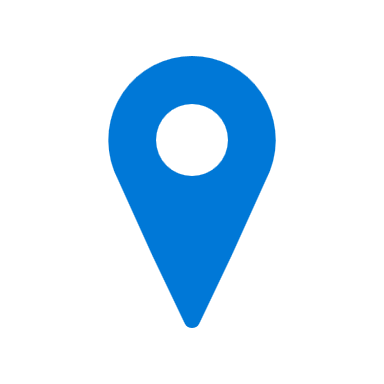 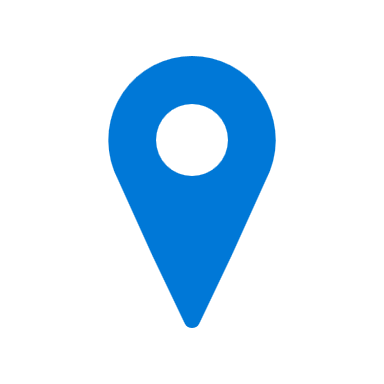 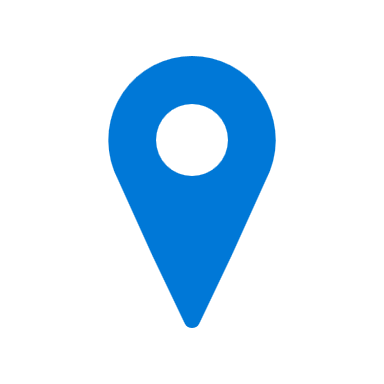 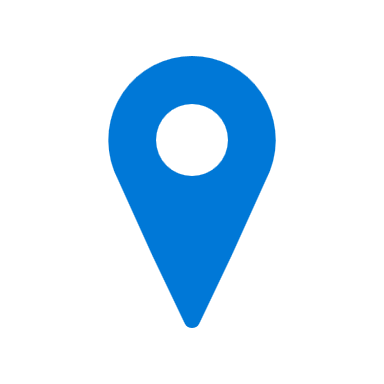 Column-family
Document
Graph
Guaranteed low latency at the 99th percentile
Elastic scale out 
of storage & throughput
Five well-defined consistency models
Turnkey global distribution
Comprehensive SLAs
Key-value
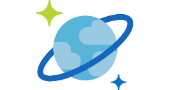 Azure Cosmos DB
A globally distributed, massively scalable, multi-model database service
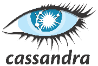 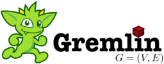 Table API
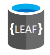 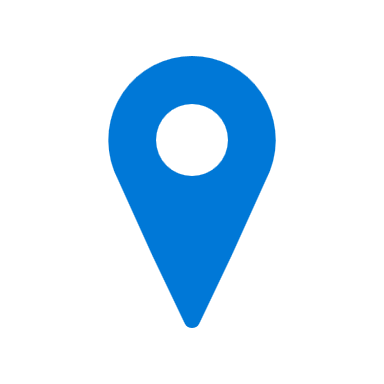 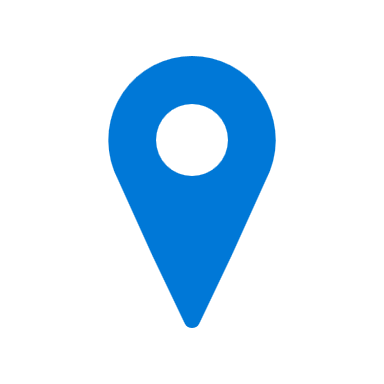 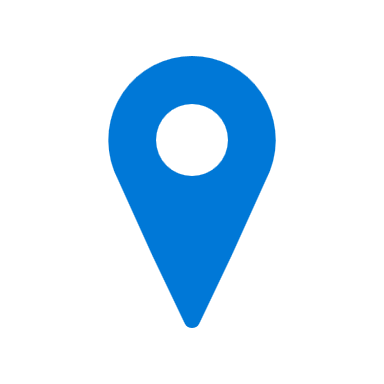 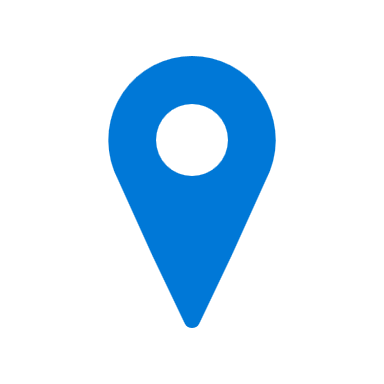 MongoDB
Column-family
Document
Graph
Guaranteed low latency at the 99th percentile
Elastic scale out 
of storage & throughput
Five well-defined consistency models
Turnkey global distribution
Comprehensive SLAs
Key-value
Data modelling
Data modelling
Is just as important as with relational data!

There’s still a schema – just enforced at the application level

Plan upfront for best performance.
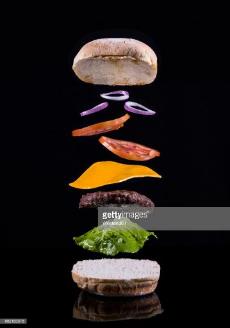 2 Extremes
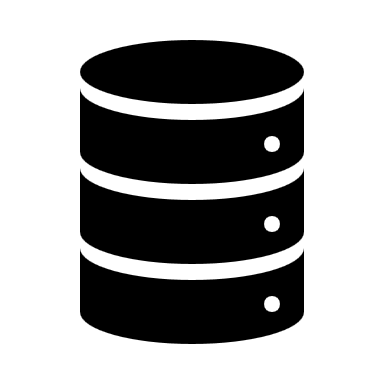 ORM
Normalize everything
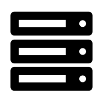 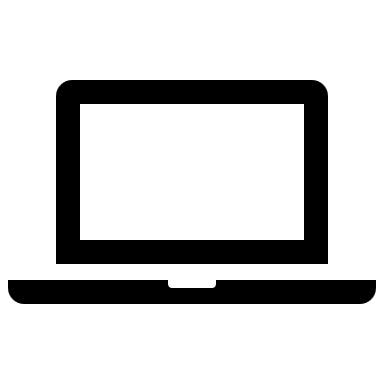 SQL
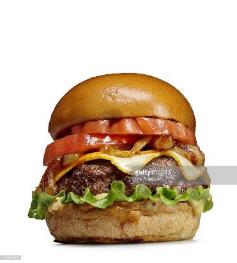 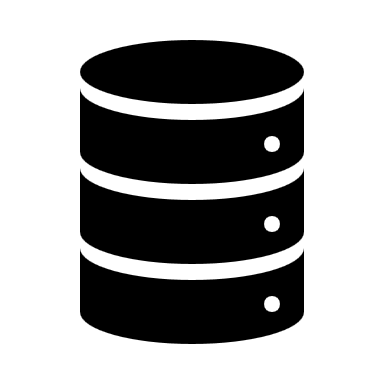 NoSQL
Embed as 1 piece
Contoso Restaurant menu
Category
------------
ID
Category Name
Category Description
Menu Item
------------
ID
Item Name
Item Description
Item Category ID
Relational modelling – Each menu item has a reference to a category.
{
"ID": 1,
"ItemName": "hamburger",
"ItemDescription": "cheeseburger, no cheese",
"Category" {
	"Name": "sandwiches"
	"Description": "2 pieces of bread + filling“
}
}
Non-relational modeling – each menu item is a self-contained document
Modelling challenges
“Where are my joins?!?” 

#1: To de-normalize, or normalize? To embed, or to reference?

#2: Put data types in same collection, or different?
Modeling challenge #1: To embed or reference?
Embed
{
"menuID": 1,
"menuName": "Lunch menu",
"items": [
{"ID": 1, "ItemName": "hamburger", "ItemDescription":...}
{"ID": 2, "ItemName": "cheeseburger", "ItemDescription":...}
]
}
Reference
{
"menuID": 1,
"menuName": "Lunch menu",
"items": [
{"ID": 1}
{"ID": 2}
]
}
{"ID": 1, "ItemName": “hamburger", "ItemDescription":...}

{"ID": 2, "ItemName": “cheeseburger", "ItemDescription":...}
When to embed #1
“Data that is queried together, should live together” 








E.g. in Recipe, ingredients are always queried with the item
{
"ID": 1,
"ItemName": "hamburger",
"ItemDescription": "cheeseburger, no cheese",
"Category": "sandwiches",
"CategoryDescription": "2 pieces of bread + filling",
"Ingredients": [
{"ItemName": "bread", "calorieCount": 100, "Qty": "2 slices"},
{"ItemName": "lettuce", "calorieCount": 10, "Qty": "1 slice"}
{"ItemName": "tomato","calorieCount": 10, "Qty": "1 slice"}
{"ItemName": "patty", "calorieCount": 700, "Qty": "1"}
}
When to embed #2
Child data is dependent on a parent
{
"id": "Order1", 
"customer": "Customer1",
"orderDate": "2018-09-26",
"itemsOrdered": [
{"ID": 1, "ItemName": "hamburger", "Price":9.50, "Qty": 1}
{"ID": 2, "ItemName": "cheeseburger", "Price":9.50, "Qty": 499}
]
}
Items Ordered depends on Order
When to embed #3
1:1 relationship
{
"id": "1",
"name": "Alice",
"email": "alice@contoso.com",
“phone": “555-5555"
“loyaltyNumber": 13838359,
"addresses": [
{"street": "1 Contoso Way", "city": "Seattle"},
{"street": "15 Fabrikam Lane", "city": "Orlando"}
]
}
All customers have email, phone, loyalty number for1:1 relationship
When to embed #4, #5
Similar rate of updates – does the data change at the same pace?
1:few relationships
{
"id": "1",
"name": "Alice",
"email": "alice@contoso.com",
"addresses": [
{"street": "1 Contoso Way", "city": "Seattle"},
{"street": "15 Fabrikam Lane", "city": "Orlando"}
]
}
Email, addresses don’t change too often
When to embed - summary
Data from entities is queried together
Child data is dependent on a parent
1:1 relationship
Similar rate of updates – does the data change at the same pace
1:few – the set of values is bounded


Usually embedding provides better read performance
Follow-above to minimize trade-off for write perf
Demo
Modeling challenge #1: To embed or reference?
Embed
{
"menuID": 1,
"menuName": "Lunch menu",
"items": [
{"ID": 1, "ItemName": "hamburger", "ItemDescription":...}
{"ID": 2, "ItemName": "cheeseburger", "ItemDescription":...}
]
}
Reference
{
"menuID": 1,
"menuName": "Lunch menu",
"items": [
{"ID": 1}
{"ID": 2}
]
}
{"ID": 1, "ItemName": “hamburger", "ItemDescription":...}
{"ID": 2, "ItemName": “cheeseburger", "ItemDescription":...}
When to reference #1
1 : many (unbounded relationship)
{
"id": "1",
"name": "Alice",
"email": "alice@contoso.com",
"Orders": [
{
"id": "Order1", 
"orderDate": "2018-09-18",
"itemsOrdered": [
{"ID": 1, "ItemName": "hamburger", "Price":9.50, "Qty": 1}
{"ID": 2, "ItemName": "cheeseburger", "Price":9.50, "Qty": 499}]
}, 
...
{
"id": "OrderNfinity", 
"orderDate": "2018-09-20",
"itemsOrdered": [
{"ID": 1, "ItemName": "hamburger", "Price":9.50, "Qty": 1}]
}]
}
{
"id": "1",
"name": "Alice",
"email": "alice@contoso.com",
"Orders": ["Order1", "Order2"..."OrderNfinity"]
}
Embed
When to reference #1
1 : many (unbounded relationship)
{
"id": "Order1", 
"orderDate": "2018-09-18",
"itemsOrdered": [
{"ID": 2, “Name": "cheeseburger", "Price":9.50, "Qty": 499}]
}
…{
"id": “Order100", 
"orderDate": "2018-09-20",
"itemsOrdered": [
	{"ID": 1, “Name": "hamburger", "Price":9.50, "Qty": 1}]
},
{
"id": "1",
"name": "Alice",
"email": "alice@contoso.com",
"Orders": ["Order1",..“Order100"]
}
When to reference #2
Data changes at different rates #2
{
"id": "1",
"name": "Alice",
"email": "alice@contoso.com",
"stats":[
{"TotalNumberOrders": 100}, 
{"TotalAmountSpent": 550}]
}
Number of orders, amount spent will likely change faster than email, so reference these
When to reference #3
many : many relationships
{
    "id": "speaker1",
    "name": "Alice",
    "email": "alice@contoso.com",
    "sessions":[
        {"id": "session1"},
        {"id": "session2"}
    ]
}
{
    "id": "session1",
    "name": "Modelling Data 101",
    "speakers":[
        {"id": "speaker1"},
        {"id": "speaker2"}
    ]
}
{
    "id": "speaker2",
    "name": "Bob",
    "email": "bob@contoso.com",
    "sessions":[
        {"id": "session1"},
        {"id": "session4"}
    ]
}
When to reference #4
What is referenced, is heavily referenced by many others
{
    "id": "speaker1",
    "name": "Alice",
    "email": "alice@contoso.com",
    "sessions":[
        {"id": "session1"},
        {"id": "session2"}
    ]
}
{
    "id": "session1",
    "name": "Modelling Data 101",
    "speakers":[
        {"id": "speaker1"},
        {"id": "speaker2"}
    ]
}
{
    "id": “attendee1",
    "name": “Eve",
    "email": “eve@contoso.com",
    “bookmarkedSessions":[
        {"id": "session1"},
        {"id": "session4"}
    ]
}
Here, session is referenced by speakers and attendees

Allows you to update Session independently
When to reference summary
1 : many (unbounded relationship)
many : many relationships
Data changes at different rates
What is referenced, is heavily referenced by many others

Typically provides better write performance
But may require more network calls for reads
But wait, you can do both!
{
    "id": "speaker1",
    "name": "Alice",
    "email": "alice@contoso.com",
     “address”:  “1 Microsoft Way”
    "sessions":[
        {"id": "session1"},
        {"id": "session2"}
    ]
}
{
    "id": "s1",
    "name": "Modelling Data 101",
    "speakers":[
        {"id": "speaker1“, “name”: “Alice”},
        {"id": "speaker2“, “name”: “Bob”}
    ]
}
Speaker
Session
Embed frequently used data, but use reference to get all info
Modelling Challenge #2: Heterogenous vs homogenous data
Should I put my data in the same collection? Or multiple collections?

Homogenous: 1 type per collection

Heterogenous: Multiple types per collection
To improve performance, consider multiple types in same collection
Introduce “type” property
Demo – Benefits of Introducing “type” Property
Choosing the Right Partitioning Key
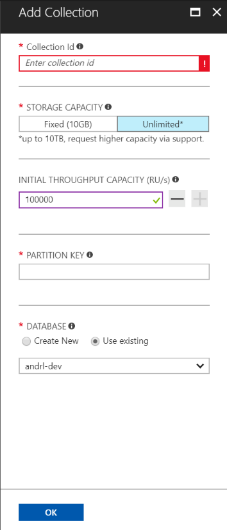 Cosmos DB Container (e.g. Collection)
Partitioning Scheme: 

top-most design decision in Cosmos DB
Why is choice of partition key so important?
Enables your data in Cosmos DB to scale
Large impact on performance of system
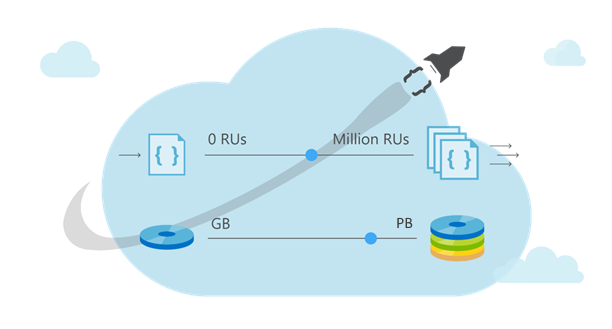 What can go wrong?
Hot partitions
Exceed 10GB logical partition limit
Choice forces many cross-partition queries for workload
Partitioning – behind the scenes
Logical partition: Stores all data associated with the same partition key value

Physical partition: Fixed amount of reserved SSD-backed storage + compute.

Cosmos DB distributes logical partitions among a smaller number of physical partitions.

From your perspective: define 1 partition key per container
Cosmos DB Container (e.g. Collection)
Partition Key: User Id
Cosmos DB Container (e.g. Collection)
Partition Key: User Id
Logical Partitioning Abstraction
hash(User Id)
Behind the Scenes:
Physical Partition Sets
Psuedo-random distribution of data over
range of possible hashed values
Behind the Scenes:
Physical Partition Sets
hash(User Id)
Range 1
Range 2
Range n
Andrew
Dharma
Shireesh
Karthik
Rimma
Alice
Carol
….
Mike
Bob
…
…
Physical  Partition n
Physical Partition 1
Physical  Partition 2
Frugal # of Partitions based on actual storage and throughput needs
(yielding scalability with low total cost of ownership)
Behind the Scenes:
Physical Partition Sets
hash(User Id)
Range 1
Range 2
Range n
Andrew
Dharma
Shireesh
Karthik
Rimma
Alice
Carol
….
Mike
Bob
…
…
Physical Partition n
Physical Partition 1
Physical Partition 2
What happens when partitions need to grow?
Behind the Scenes:
Physical Partition Sets
hash(User Id)
Range 1
Range 2
Range X1
Range X2
Dharma
Rimma
Range X
Dharma
Shireesh
Karthik
Rimma
Alice
Carol
+
Shireesh
Karthik
Partition Ranges can be dynamically sub-divided
To seamlessly grow database as the application grows
While sedulously maintaining high availability
…
…
…
Partition X
Partition X1
Partition X2
Behind the Scenes:
Physical Partition Sets
hash(User Id)
Range 1
Range 2
Range X1
Range X2
Dharma
Rimma
Dharma
Shireesh
Karthik
Rimma
Alice
Carol
+
Shireesh
Karthik
Partition Ranges can be dynamically sub-divided
To seamlessly grow database as the application grows
While sedulously maintaining high availability

Best of All:
Partition management is completely taken care of by the system
You don’t have to lift a finger… the database takes care of you.
…
…
…
Partition X
Partition X1
Partition X2
Partition Design
IMPORTANT TO SELECT THE “RIGHT” PARTITION KEY
Partition keys acts as a means for efficiently routing queries and as a boundary for multi-record transactions.
KEY MOTIVATIONS
Distribute Requests
Distribute Storage 
Intelligently Route Queries for Efficiency
Partition Design
EXAMPLE SCENARIO
Contoso Connected Car is a vehicle telematics company. They are planning to store vehicle telemetry data from millions of vehicles every second in Azure Cosmos DB to power predictive maintenance, fleet management, and driver risk analysis.
The partition key we select will be the scope for multi-record transactions.
WHAT ARE A FEW POTENTIAL PARTITION KEY CHOICES?
Vehicle Model
Current Time
Device Id
Composite Key – Device ID + Current Time
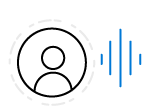 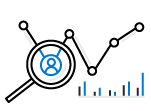 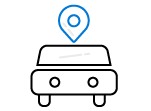 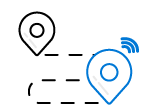 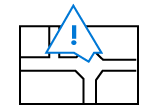 Example – Contoso Connected Car
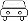 Partition Key Choices
VEHICLE MODEL (e.g. Model A)

Most auto manufactures only have a couple dozen models. This will create a fixed number of logical partition key values; and is potentially the least granular option.
Depending how uniform sales are across various models – this introduces possibilities for hot partition keys on both storage and throughput.
CURRENT MONTH (e.g. 2018-04)

Auto manufacturers have transactions occurring throughout the year. This will create a more balanced distribution of storage across partition key values.
However, most business transactions occur on recent data creating the possibility of a hot partition key for the current month on throughput.
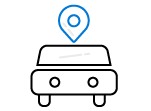 Storage Distribution
Storage Distribution
Throughput Distribution
Throughput Distribution
Rodel
Rodel
2018-03
2018-03
Prisma
Prisma
2018-04
2018-04
Turlic
Turlic
2018-05
2018-05
Coash
Coash
2018-06
2018-06
Example – Contoso Connected Car
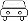 Partition Key Choices
DEVICE ID (e.g. Device123)

Each car would have a unique device ID. This creates a large number of partition key values and would have a significant amount of granularity.
Depending on how many transactions occur per vehicle, it is possible to a specific partition key that reaches the storage limit per partition key
COMPOSITE KEY (Device ID + Time)

This composite option increases the granularity of partition key values by combining the current month and a device ID. Specific partition key values have less of a risk of hitting storage limitations as they only relate to a single month of data for a specific vehicle.
Throughput in this example would be distributed more to logical partition key values for the current month.
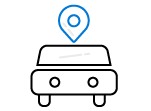 Storage Distribution
Storage Distribution
Throughput Distribution
Throughput Distribution
C49E27EB-2018-05
C49E27EB-2018-05
C49E27EB
C49E27EB
C49E27EB-2018-06
C49E27EB-2018-06
FE53547A
FE53547A
4376B4BC-2018-05
4376B4BC-2018-05
E84906BE
E84906BE
4376B4BC-2018-06
4376B4BC-2018-06
4376B4BC
4376B4BC
Example – Contoso Connected Car
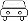 Best Practices: Design goals for choosing good partition key
Distribute the overall request + storage volume
Avoid “hot” partition keys

Partition Key is scope for [efficient] queries and transactions
Queries can be intelligently routed via partition key
Omitting partition key on query requires fan-out
Steps for success
Ballpark scale needs (size/throughput)
Understand the workload
# of reads/sec vs writes per sec
Use 80/20 rule to help optimize bulk of workload
For reads – understand top X queries (look for common filters)
For writes – understand transactional needs

General Tips
Don’t be afraid of having too many partition keys
Partitions keys are logical
More partition keys => more scalability
Performance tuning
General performance tips
Use single CosmosClient
Provide partition key
Use direct mode if possible
Relax consistency as needed
Use point reads – readDocumentAsync() if possible
Tune indexing policy – for faster writes
Cross-partition queries
Tune:
MaxDegreeOfParallelism - #partitions that can be queried in parallel
MaxBufferedItemCount - #number items buffered client side – useful for x-partition aggregates
Thank you!
Email us: askcosmosdb@microsoft.com